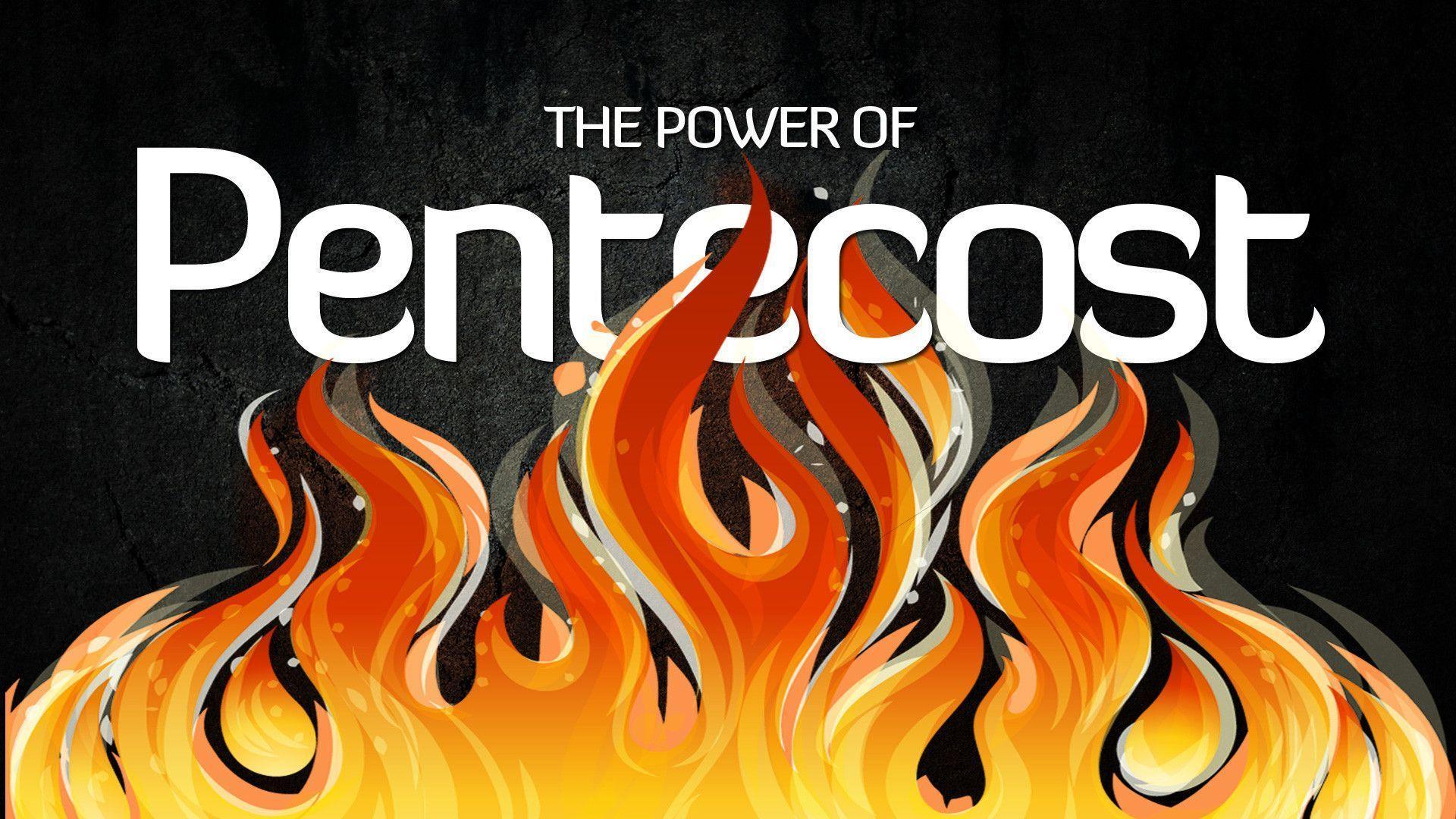 Pentecost
Acts 2:1
Pentecost
Means 50th
Other names- Feast of Firstfruits, Feast of Harvest , Feast of  Weeks
50 days after Easter
Jesus Christ is considered the first of firstfruits.
The Feast of Pentecost was a Jewish celebration under the old covenant which was a foreshadow of the outpouring of the Holy Ghost
The New Testament church was ushered in with the Upper Room experience with the 120 receiving the Holy Ghost
Who was there?
Jews who worked and brought in the harvest under the old covenant.
About120 people (Acts 1:15), theologians believe that is the number required to assemble a Jewish Council . The apostles including Mattthias who replaced Judas. 
The other people who heard the Upper Room group “ Jews, devout men, out of every nation under heaven” Acts 2:5
The disciples were accused of being drunk despite those in attendance hearing praises to God in their native tongue.
Apostle Peter responded that it was only 9 AM (third hour of the day). He preached the words spoken by the Prophet Joel. His powerful message yielded a mega church of the day 3000 souls were added unto the church.
Charles F. Parham (1873-1929)
William Seymour worked with Charles Parham. In spreading the message of the Holy Ghost and speaking in tongues. He is considered by some historians to be the Father of the Apostolic Movement. Seymour attended his bible school in Houston, Texas. He was greatly influenced by his teachings. They both believed in evangelizing the world for Christ’s return.
Azusa Street RevivalApril 9,1906-1915
This revival was led by William J Seymour in Los Angeles , California. Azusa means lily. It is attributed to starting the Pentecostal Movement. The building used to be a former AME church building turned into a warehouse.
Women and Men who did the work!
Lucy Farrow, who pastored the holiness church Seymour attended in Houston arranged for Seymour to attend bible classes under Parham. He was seated separate from the white students due to Jim Crow. 
Yet, the Azusa Street mission consisted of a multiracial congregation at the beginning.
Lessons from Azusa Street Mission
Despite Opposition preach the good news
God is not a respecter of persons
Follow the Great Commission (Matthew 28:16-20). “ Go ye therefore, and teach all nations, baptizing them in the name of the Father, and of the Son, and of the Holy Ghost:..”
The world cannot understand spiritual things.
Pentecostals don’t corner the gospel. It’s open to all people regardless of their background.
The mission field is anywhere the gospel is preached- at home or aboard!
New Beginnings
Bishop G. T. Haywood
Bishop R. C. Lawson
Connections
In 1913, Lawson contracted tuberculosis and was told he had only a short time to live. Consequently, he made his way to Apostolic Faith Assembly pastored by Bishop Haywood. Lawson was baptized and filled with the Holy Ghost there. 
Elder Henry Prentice pastored the church where G.T. Haywood was baptized and received the Holy Ghost. Elder  Prentice received the Holy Ghost at the Azusa Street Mission in Los Angeles.
From 1914-1919 Lawson became an adamant student of the Word. He was called to the ministry. He established many churches. Eventually becoming an General Elder and Overseer in Pentecostal Assemblies of the World (PAW), Inc.
In 1919 he resigned from PAW over two issues-women preachers and marriage and divorce
July 1919 Lawson organized what is known as Greater Refuge Temple, NY today.
Connections
Lawson called the women missionaries to distinguish them from women preachers in the PAW
In 1925, Lawson founded Rehoboth Church in Columbus, Ohio after a disagreement with Elder Carl Smith over women preachers and marriage and divorce
In 1923. International Missionary Society was started with Mother Elizabeth Brown as president.
Church of Christ Bible Institute was established for spiritual training of the saints.
Bishop Sherrod Johnson leaves the organization in 1930. He started The United Church of the Lord Jesus Christ.
In what is categorized as “The Big Split” Bishop Smallwood Williams and others left the organization in 1957. Smallwood started Bible Way Church of the Lord Jesus Christ, World Wide, Inc.
From the Upper Room to NOW!
Greater Emmanuel Temple Holy Ghost filled members are a  living witness of the Pentecost experience.
Please view the video on Richard Clarence Lawson on Facebook under the COOLJC group page Founder’s Day 2021